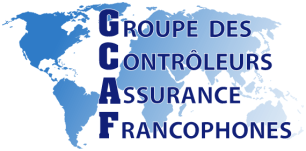 Réunion du 30 janvier 2024en présentiel à Paris
Présentation de l’exercice Surveillance globale du secteur —Secteur Wide Monitoring, SWM— de l’AICA : l’intérêt d’y participer,  comment participer
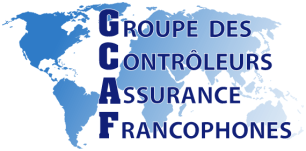 L’exercice  SWM de l’AICA : pourquoi participer
Liste des 38 pays qui avaient participé à la collecte 2022  des données de l’année 2021
(Réunion du 17 mars 2022en visio-conférence )
Afrique du Sud
Allemagne
Argentine 
Australie
Autriche	
Belgique
Bélize Bermudes 
Brésil 
Bulgarie
Canada 	
Chili
Chine 	
Colombie 
Corée du SudEspagne
États-Unis
Finlande
France 	
Hong Kong 
Hongrie
Inde
Irlande
Israël 	
Italie	
Japon 	
Luxembourg
Malaisie
Maroc
Mexique
Nouvelle-Zélande
Pays-Bas
Philippines
Pologne
Portugal 	
République Tchèque
Roumanie	
Royaume-Uni
Russie
Singapour
Slovaquie 
Slovénie	
Suède
Suisse
Taiwan
NB.  Les noms dans la liste ci-dessus reprennent les dénominations courantes de l’usage francophone.  Ils ne prétendent pas refléter les dénominations officielles des pays ou juridictions.
[Speaker Notes: En fait j’avais déjà présenté l’exercice SGS, Surveillance globale du secteur, à la réunion GCAF du 17.03.2022,  et le motif de cette présentation se voit sur la carte suivante:]
L’exercice  SWM de l’AICA : pourquoi participer
Participation de l’Afrique à la collecte 2021  des données de l’année 2020
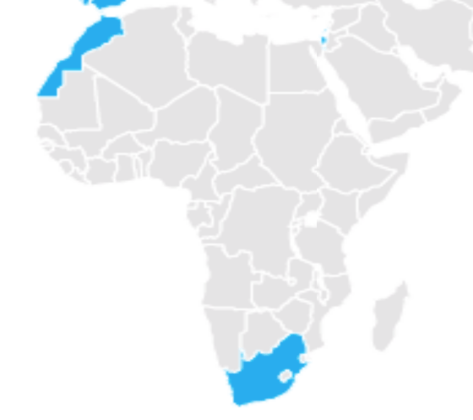 (Réunion du 17 mars 2022en visio-conférence )
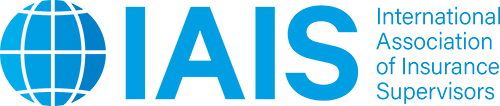 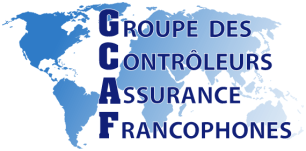 Réunion du 30 janvier 2024
d‘où la présentation GCAF du 17.03.2022 en coopération avec l’AICA (Nicolas Colpaert) encourageant la participation à l’exercice, en particulier des pays africains du GCAF.1 et 2 ans après:
[Speaker Notes: Cette présentation avait été très appréciée.  Et donc les résultats de cette présentation,  1 et 2 ans après, se voient sur la diapositive suivante]
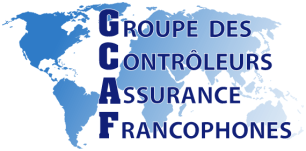 L’exercice  SWM de l’IAIS : pourquoi participer
Réunion du 30 janvier 2024
Participation de l’Afrique à la collecte 2023  des données de l’année 2022
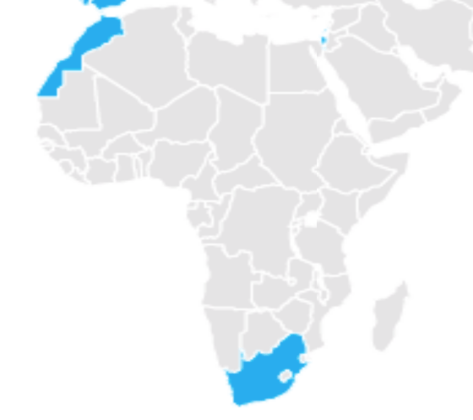 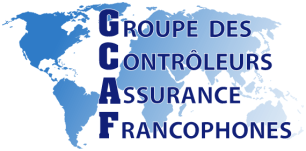 L’exercice SGS / SWM de l’AICA: pourquoi participer
Liste des 45 pays ayant participé à la collecte 2023  des données de l’année 2022
Afrique du Sud
Allemagne
Argentine 
Australie
Autriche
Belgique
Bélize Bermudes Brésil Bulgarie
Canada Iles CaimanChili
Pays-BasPologne
Portugal 	
Roumanie
Royaume-Uni
Russie
Singapour SlovaquieSlovénie	
Suède
Suisse
TaiwanRépublique Tchèque
IrlandeIslande
Israël 	
Italie	
Japon 	LettonieLuxembourg
MalaisieMalte
Maroc
Mexique
Nouvelle-Zélande
Chine 	Colombie
CoréeCroatie
Corée du Sud
Espagne
États-Unis
Finlande
France 	
Hong Kong 
Hongrie
Inde
[Speaker Notes: On est passé de 38 à 45 pays participants, mais avec toujours seulement 2 pays ou juridictions du continent africain.

Je ne pense à personne de particulier,  mais j’ai entendu parler d’une autorité de contrôle qui contrôlait les assureurs de 14 pays…
si pour cette année on pouvait avoir la CIMA…

Si en plus de la CIMA on pouvait avoir l’ARCA RDC, l’AICA serait la plus heureuse organisation internationale du monde…]
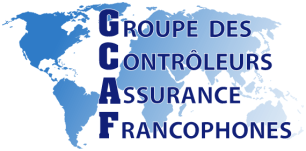 L’exercice SGS / SWM de l’AICA: pourquoi participer
Carte des 45 pays ayant participé à la collecte 2023  des données de l’année 2022
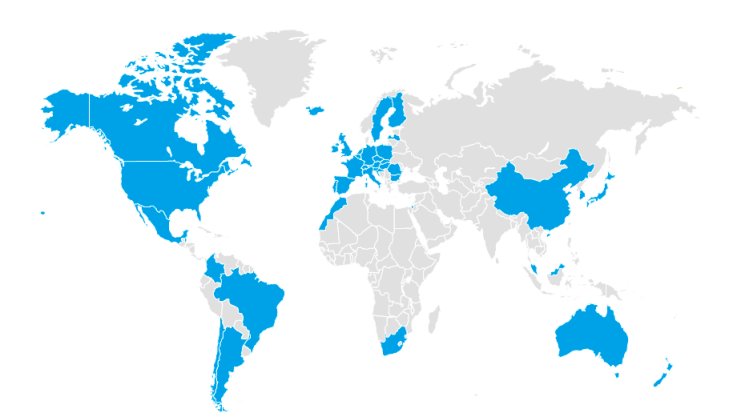 L’exercice  SWM de l’IAIS : de quoi s’agit-il
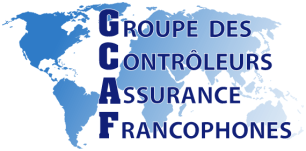 Pour la collecte 2024, l’AICA proposera de renseigner 3 fichiers Excel
Même s’il est souhaitable de fournir les renseignements les plus complets possibles , il n’est pas obligatoire de remplir les 3 fichiers, ni de remplir complètement un fichier, pour qu’un pays soit considéré comme ayant participé.  L’AICA apprécierait déjà, pour une toute première soumission, les données des totaux des primes, des actifs et des provisions techniques  
Les 3 fichiers sont:
‒  Un fichier de données qualitatives (échéance: 10.05.2024)
‒  Un fichier de données quantitatives, cyber et climatiques (échéance: 01.07.2024)
‒  Un fichier réassurance (échéance: 31.07.2024)
Un fichier « Technical specifications » explique comment renseigner certaines questions; exemple en Diapo 15
[Speaker Notes: Ce que souhaite aussi l’AICA c’est aussi de pouvoir afficher une participation accrue.  Bien sûr,  vous leur donnez ça,  ils vont vous demander ça;  ils espèrent que vous allez mettre la main dans l’engrenage ☺
Mais ce qui est important pour eux, c’est aussi l’image.  La planisphère de la diapositive précédente (publiée dans les rapports publics de l’AICA) ne donnent pas forcément une image favorable de l’AICA car cela peut donner l’impression, fausse, que l’AICA ignore l’Afrique;  ça ne donne pas forcément une image favorable de l’Afrique car ça peut donner l’impression que l’Afrique ignore les travaux de l’AICA

D’où cette (re)présentation, qui apparait d’autant + opportune que les 3 fichiers Excel semblent assez intimidants,  alors qu’en réalité ils ne le sont pas tant que ça

Nicolas Colpaert,  et l’ACAPS peuvent vous aider]
L’exercice  SWM de l’IAIS : comment participer; comment remplir le fichier Données qualitatives;comment remplir la 1ère partie du fichier
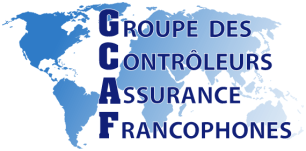 Aller sur la page Sector Wide Monitoring du site de l’IAIS,  et télécharger le(s) fichier(s) qu’on souhaite remplir;  s’inscrire à l’exercice (voir avec sylvie.ellet@bis.org ou nicolas.colpaert@bis.org)
Le fichier Données qualitatives comporte 1 feuille de calcul, et trois parties:
Une 1ère partie où l’on doit renseigner son pays et la date de soumission
Une 2e partie avec des questions fermées sur (env.) 40 indicateurs
Une 3e partie avec 11 questions ouvertes
La 1ère partie (« Q1 » à « Q7 ») :
[Speaker Notes: Je vais commencer par le fichier Donner qualitatives,  puisque c’est celui dont la date de soumission est la plus proche

Ce fichier comporte 3 parties
La 1ère partie commence bien puisqu’il n’y a qu’1 question à remplir, la date de soumission
La 2e partie, que nous allons voir dans la diapo suivante, est un peu plus intimidante…]
L’exercice  SWM de l’IAIS : Données qualitatives  (suite);comment remplir la 2e partie:  1ère et 2e questions
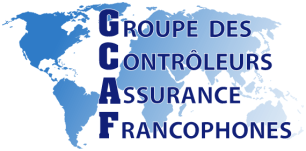 1ère et 2e questions (Q8 et Q9): sur la croissance du marché et le taux de pénétration.  Composées de 3 sous-questions avec 5 réponses (1ère sous-question) / 6 réponses (2e et 3e sous-questions) fermées, + possibilité de laisser un commentaire narratif ouvert
Les colonnes B et C décrivent les risques et scénarios possibles: par ex., la taille du marché peut diminuer ou croître trop rapidement, conduisant à des services d'assurance insuffisants ou à des taux de croissance fragiles; une trop faible pénétration peut conduire à des portefeuilles peu diversifiés; etc.
[Speaker Notes: Les colonnes B et C, qu’on ne voit pas sur la diapo, décrivent divers risques

Il y a le risque croissance (ou décroissance) du marché;  

Il ne s’agit pas de dire si le contrôleur s’attend à une croissance ou une décroissance rapide ou non du marché,  mais de dire si cette croissance ou décroissance est une préoccupation

Pénétration:  idem

Encore une fois,  je comprends que l’ACAPS, qui a essuyé les 1ers plâtres, se met bien volontiers à la disposition de la communauté…]
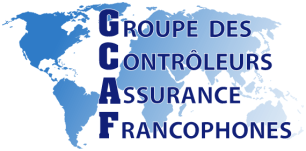 L’exercice  SWM de l’IAIS : comment remplir le fichier Données qualitatives (suite);comment remplir la 3e partie: les 6 premières questions
Chacune des 6 premières questions comporte 2 sous-questions, qui sont:  
Pour la 1ère question (Q51): (i) comment a évolué la solvabilité de votre marché en 2023, (ii) quelle évolution prévoyez-vous en 2024-2025;
Pour la 2e question (Q52): (i) quelles ont été les principales mesures prises en 2023 qui ont affecté la solvabilité du marché, (ii) quelles mesures prévoyez-vous en 2024-2025; 
Les 3e et 4e questions (Q53 et Q54) répètent les 1ère et 2e questions, mais en remplaçant solvabilité par profitabilité
Les 5e et 6e questions (Q55 et Q56)  répètent les 1ère et 2e questions, mais en remplaçant solvabilité par liquidité
L’exercice  SWM de l’IAIS : comment remplir le fichier Données qualitatives (suite);comment remplir la 3e partie: (suite)
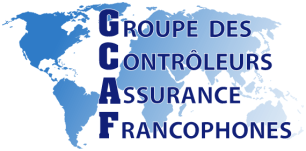 7e question (Q57): sur quels risques principaux vous êtes-vous concentrés en 2021?
8e question (Q58): sur quels risques principaux prévoyez-vous de vous concentrer en 2022-2023?
9e question: quels types de contrats en unités de compte (UC) sont vendus dans votre pays? Quelle est la part de chaque type dans le total du marché des UC?
Une procédure de « questions-réponses » permet de répondre aux possibles interrogations. Exemple:  « Mesure-t-on les parts de marché avec les primes, ou avec les PT? »
[Speaker Notes: Je passe sur cette diapo]
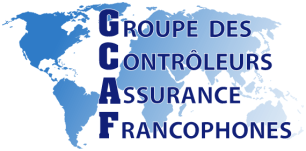 L’exercice  SWM de l’IAIS :  comment remplir la feuille Données quantitatives du 2e fichier;quelques exemples de questions de cette feuille de calcul
Les questions 1 à 7 (notées S1 à S7) sont des questions d’identification (pays, monnaie dans laquelle sont reportées les données, multiplicateur éventuel ─ex. dirhams, milliers de dirhams, millions de dirhams…)
Les questions suivantes (notées S8 à S112; environ 200 en incluant les sous-questions) demanderont des données au 31.12.2023 (colonne G de la 1ère feuille du fichier Excel).  (Les données aux 31.12.2021 et 31.12.2022 pourront être renseignées facultativement sur la 3e feuille du fichier)
Exemples de questions:
S8: nombre d’assureurs, au 31.12.2023
S9.1.F: nombre d’assureurs ayant au moins 1 filiale ou succursale à l’étranger, au 31.12.2023
S9.2: nombre d’assureurs filiales d’assureurs étrangers, au 31.12.2023
[Speaker Notes: Le fichier suivant est à échéance plus tardive, au 1er juillet, pas parce qu’il est plus compliqué à renseigner, mais simplement parce qu’il va dépendre de chiffres du marché qui en général ne sont pas disponibles immédiatement à la clôture]
L’exercice  SWM de l’IAIS : la feuille Données quantitatives, exemples de questions (suite)
S10: total des actifs détenus par tous les assureurs, au 31.12.2023
S10 L: total des actifs détenus par les assureurs vie, au 31.12.2023
S10 N: total des actifs détenus par les assureurs non-vie, au 31.12.2023
S11.1: exposition aux banques, au 31.12.2023
S.11.2: exposition aux assureurs, au 31.12.2023
S.14: exposition aux dettes souveraines, au 31.12.2023
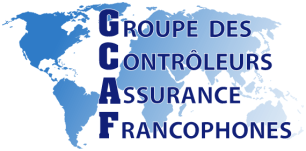 [Speaker Notes: Toutes ces données ne sont pas forcément disponibles sur tous les marchés]
L’exercice  SWM de l’IAIS : la feuille Données quantitatives, exemples de questions (suite);  utilisation du fichier Technical Specifications
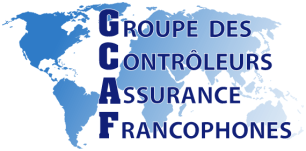 S25: total des passifs du marché d’assurance, Total liabilities of the overall insurance market
S30: total des provisions techniques brutes, hors provisions en UC, au 31.12.2021
S30 L: total des provisions techniques brutes vie, hors provisions en UC, au 31.12.2021
Sur S25: le fichier « Technical specifications » indique (page 17) que les montants à reporter en S25 n’incluent pas les fonds propres.  Autrement dit, « total des passifs » = « total des actifs ‒ fonds propres »  =  « provisions techniques + autres dettes »
Row S25: Total liabilities of the overall insurance market 
Report total liabilities (excluding equity) of the overall insurance market based on balance sheet figures. All solo entities within your jurisdiction should be included. Unit-linked business should be taken into account. 
Total liabilities = Total assets ‒ Equities =  Total technical provisions + Total borrowing
Enfin  (fichier TS,  page 7), une procédure de « questions et réponses » est prévue.  Les questions peuvent être adressées à nicolas.colpaert@bis.org  et à  tomas.stastny@bis.org.  Toute requête d’accès et toute inscription à l’exercice doit être adressée à  sylvie.ellet@bis.org  avec  iais@bis.org  en copie
[Speaker Notes: Encore une fois, lorsque vous avez une interrogation, vous avez 2 options:
Vous lisez le fichier des spécifications techniques,
Vous interrogez l’ACAPS.

Vous pouvez d’ailleurs vous reporter à la présentation faite par l’ACAPS le 17.03.2022 qui est disponible sur le site du GCAF, « Présentation de l’expérience ACAPS de la surveillance globale du secteur en 2021 »,  vous avez 2 points de contact en dernière diapo et j’ai vérifié qu’ils étaient toujours valables…]
L’exercice  SWM de l’IAIS : la feuille Données quantitatives, quelques questions (suite)
S30 N: total des provisions techniques brutes non-vie, au 31.12.2023
S30 S: total des provisions techniques en UC (unités de compte), au 31.12.2023
S31: total des provisions techniques nettes, hors UC, au 31.12.2023
S32: total des primes brutes (y compris acceptations), au 31.12.2023
S32 L: total des primes brutes vie, au 31.12.2023
S32 A.L: dont primes brutes vie acceptées, au 31.12.2023
S32 T.L: primes des 1er, 2e et 3e plus gros assureurs vie, au 31.12.2023
questions analogues pour le secteur non-vie, etc
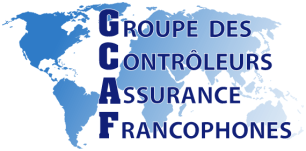 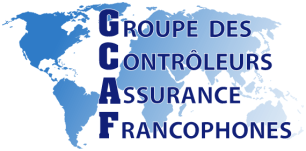 Merci de votre attention
Questions ?
nicolas.colpaert@bis.org francois.tempe@acpr.banque-france.fr
contacts:
17